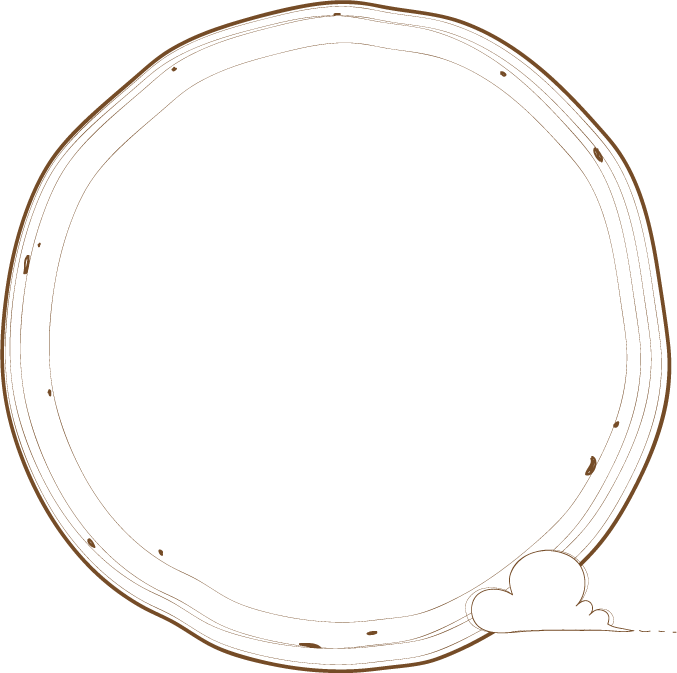 Những bức ảnh dưới đây gợi đến vấn nạn nào? Chia sẻ suy nghĩ của em về vấn nạn đó.
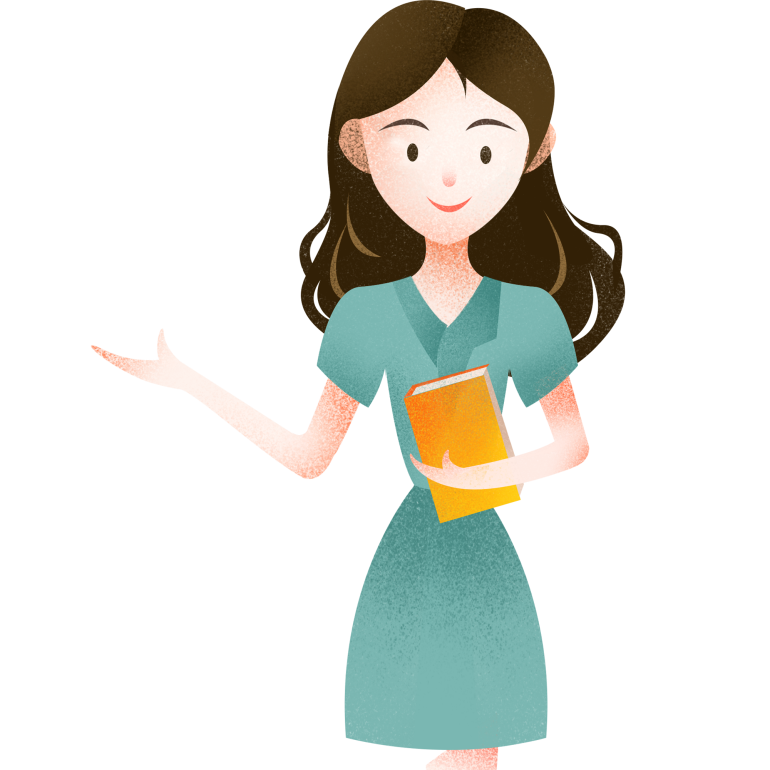 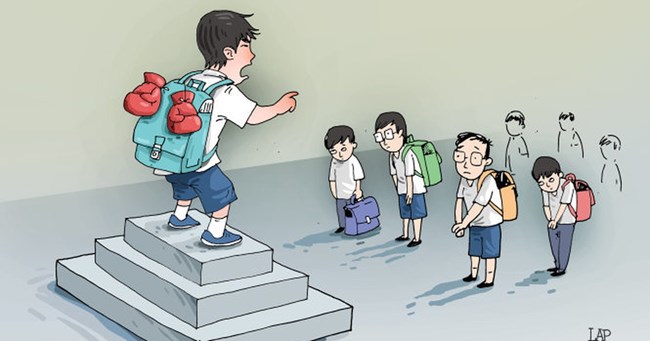 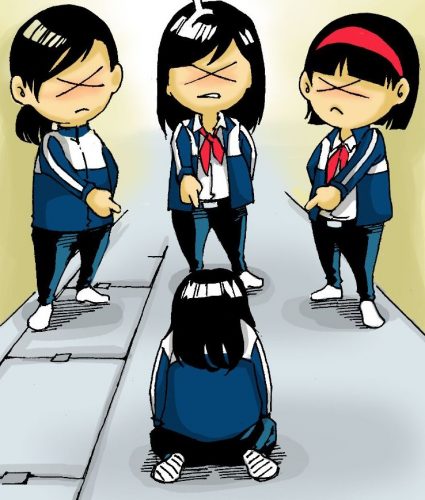 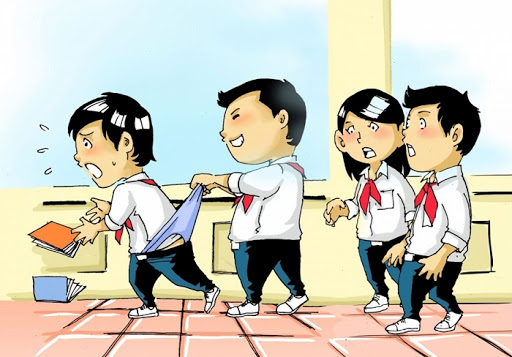 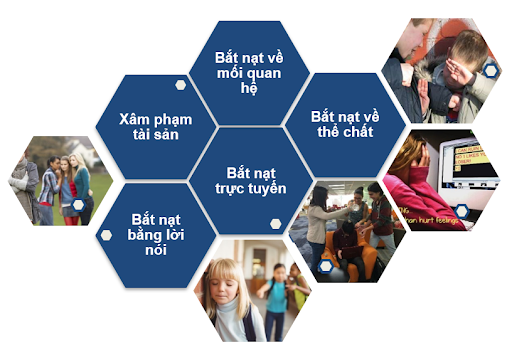 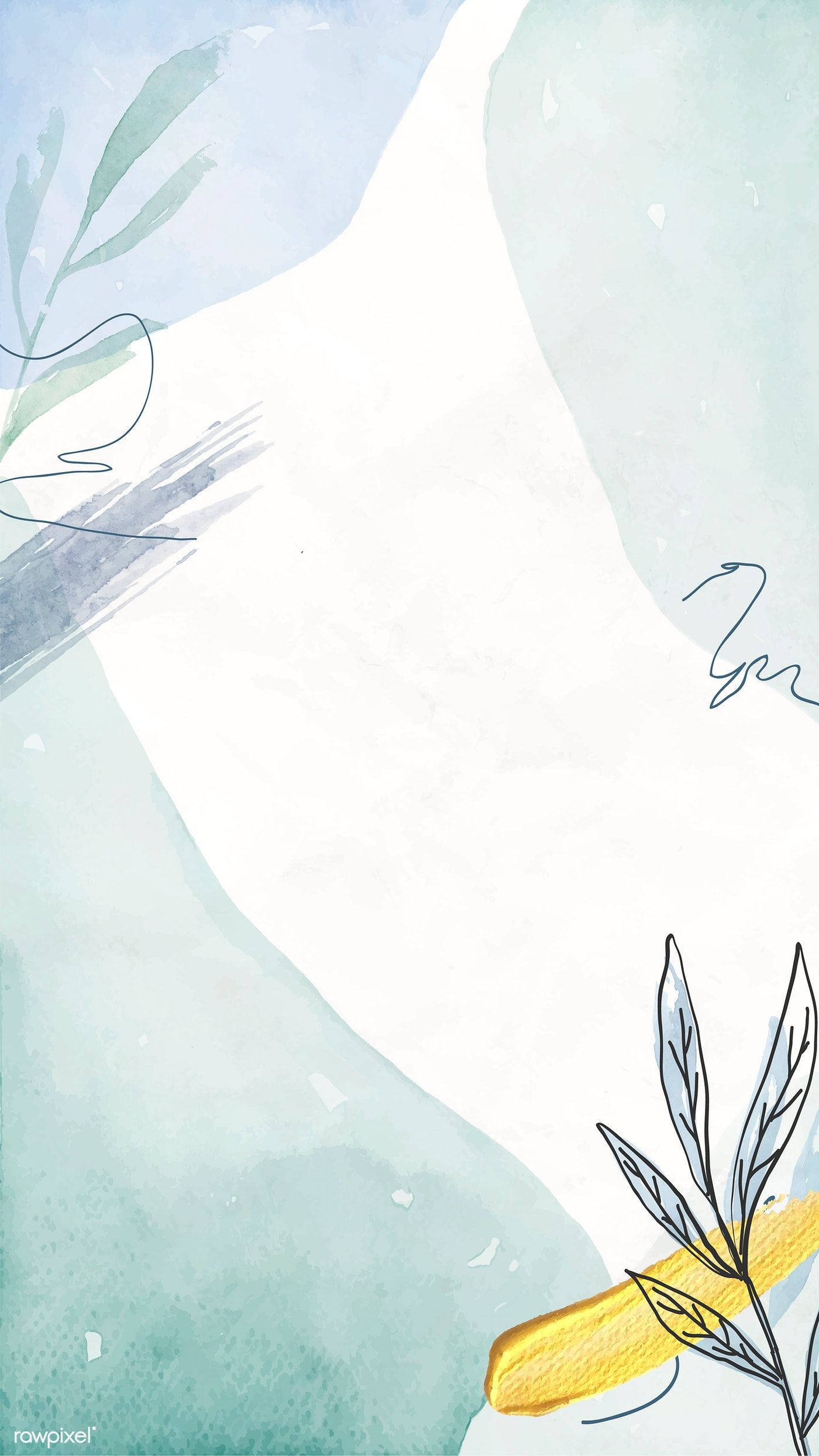 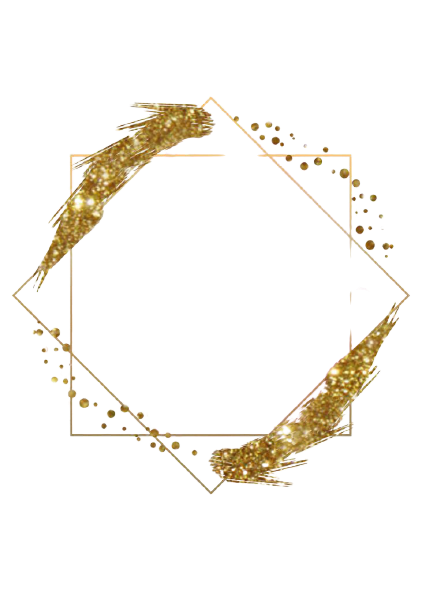 I
Đọc văn bản
Nguyễn Thế Hoàng Linh (1982)
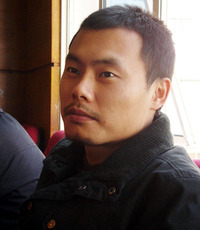 A
B
Quê quán: Hà Nội
C
Thơ viết cho trẻ em rất hồn nhiên, ngộ nghĩnh, trong trẻo, tươi vui.
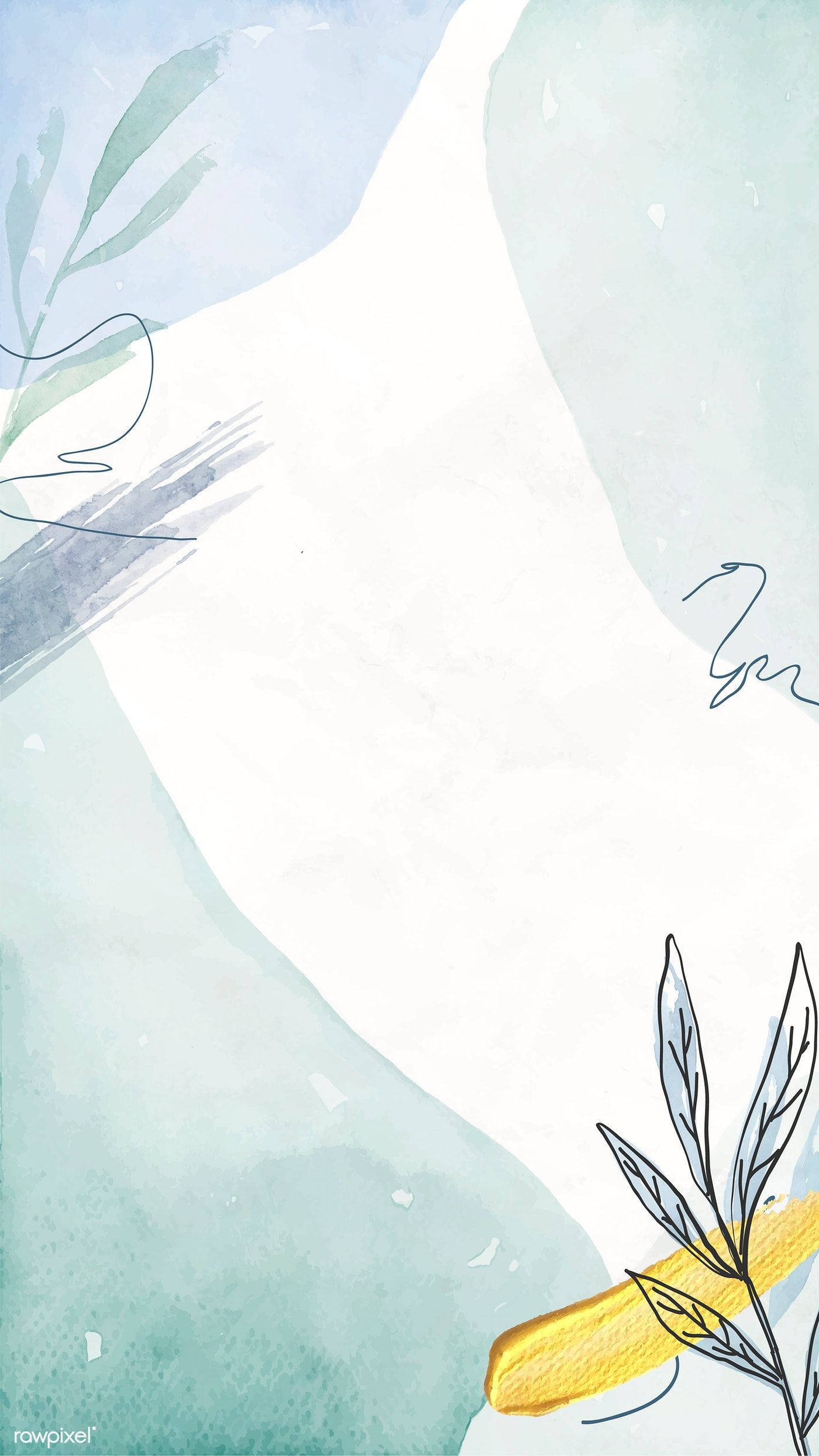 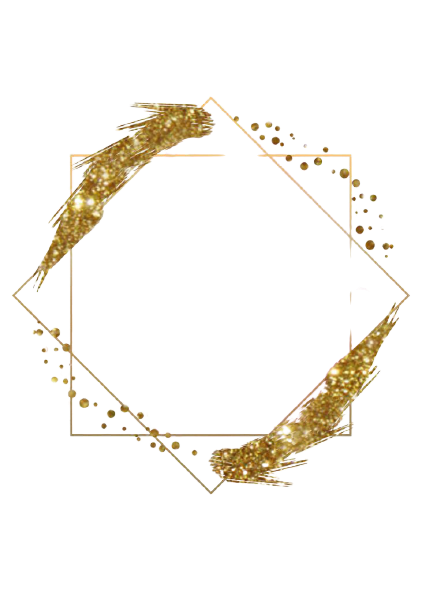 II
Khám phá văn bản
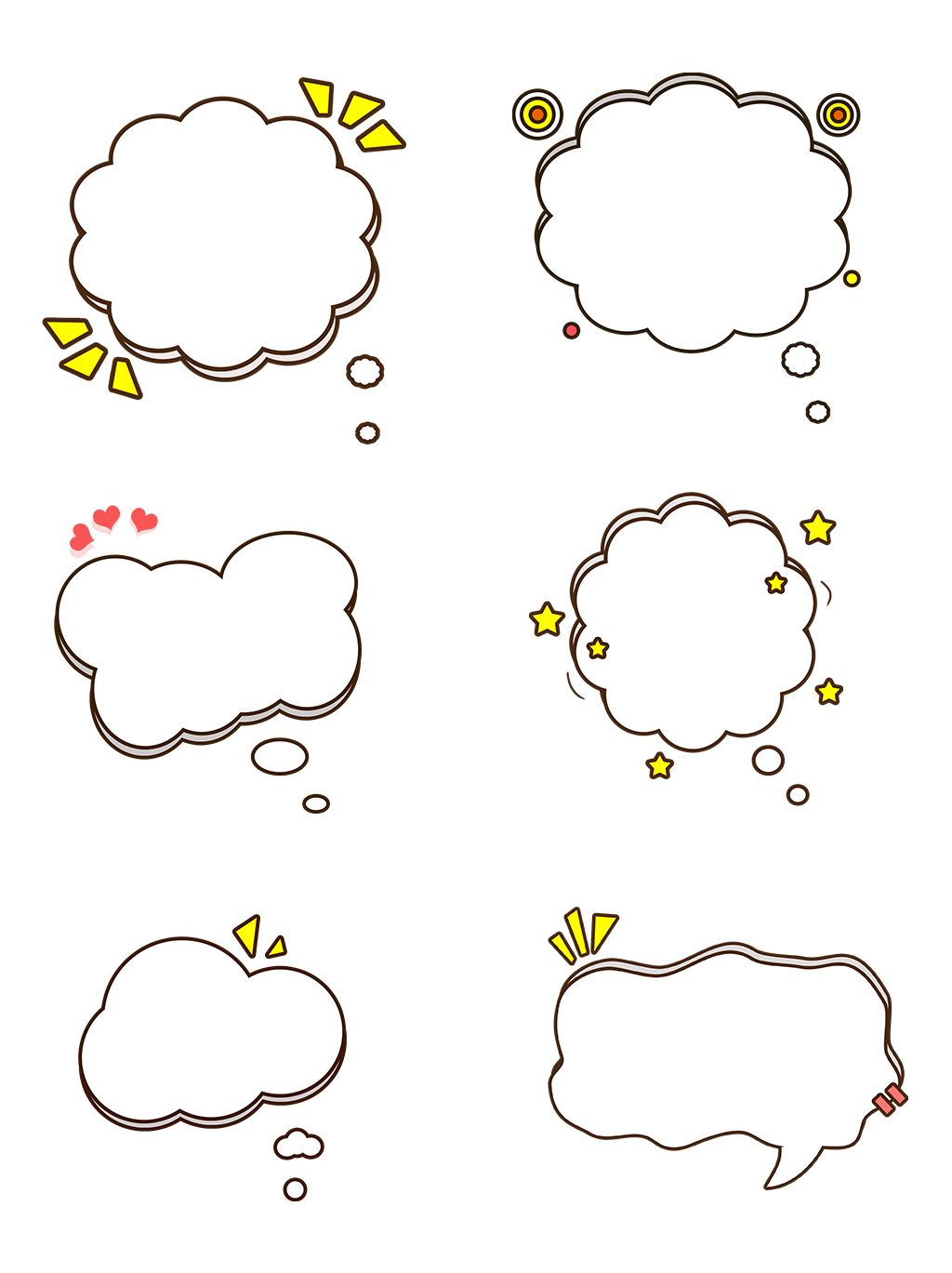 Cụm từ “đừng bắt nạt” xuất hiện bao nhiêu lần trong bài thơ?
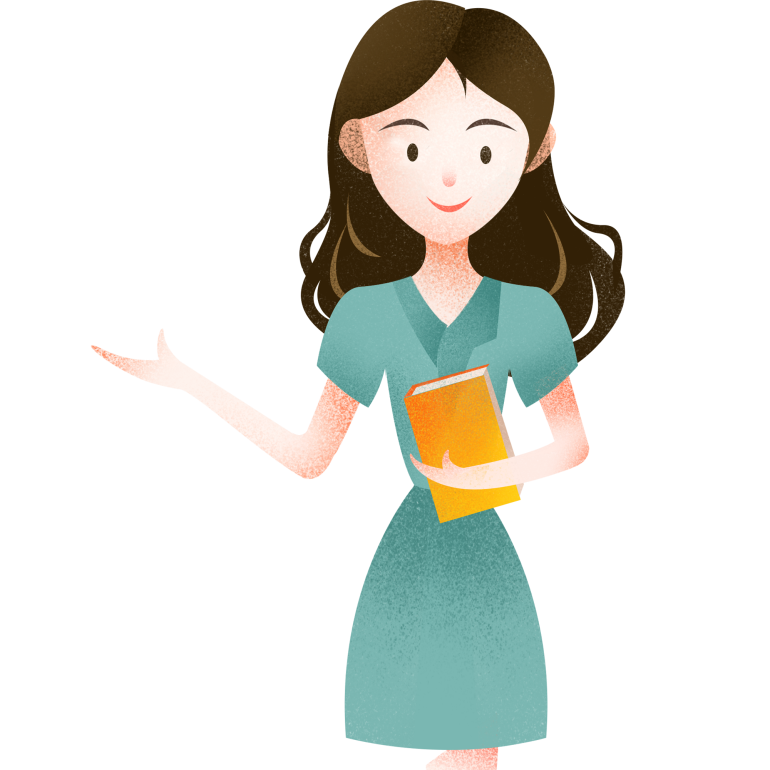 2. Cụm từ “đừng bắt nạt”
Nhắc nhở, thể hiện thái độ phủ định đối với thói xấu bắt nạt.
Xuất hiện 7 lần
Điệp ngữ
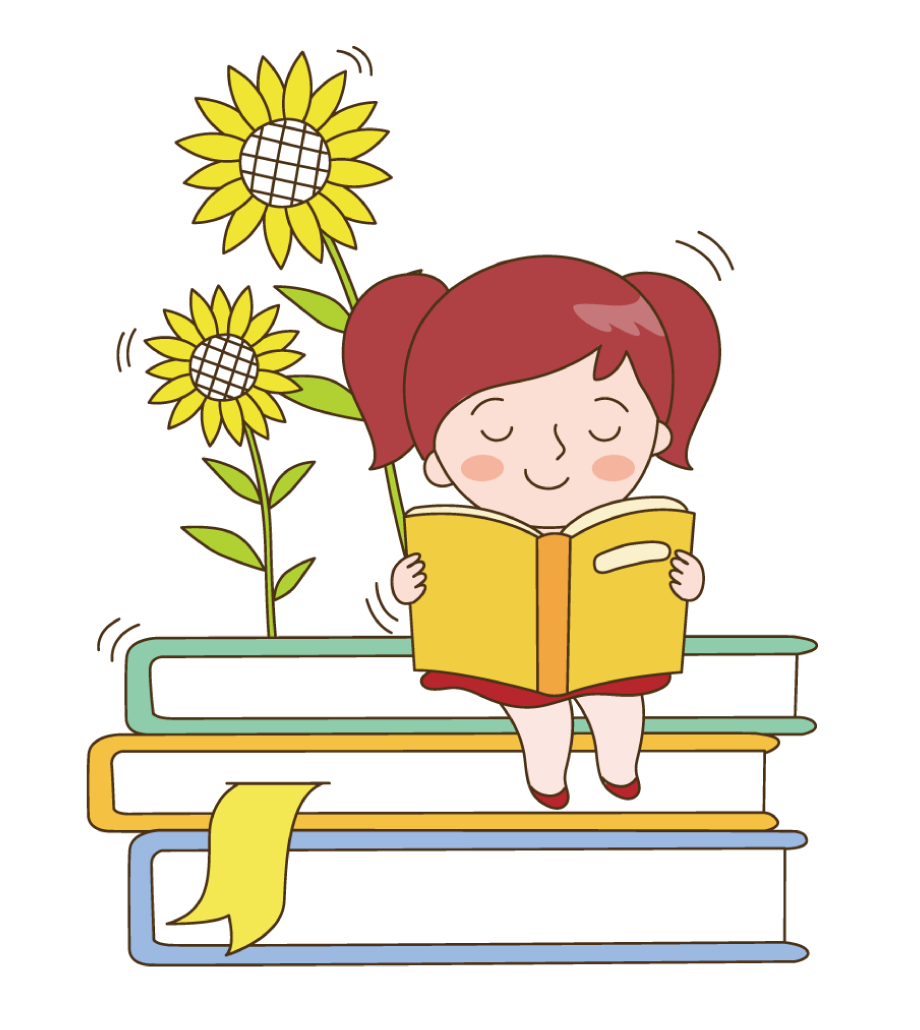 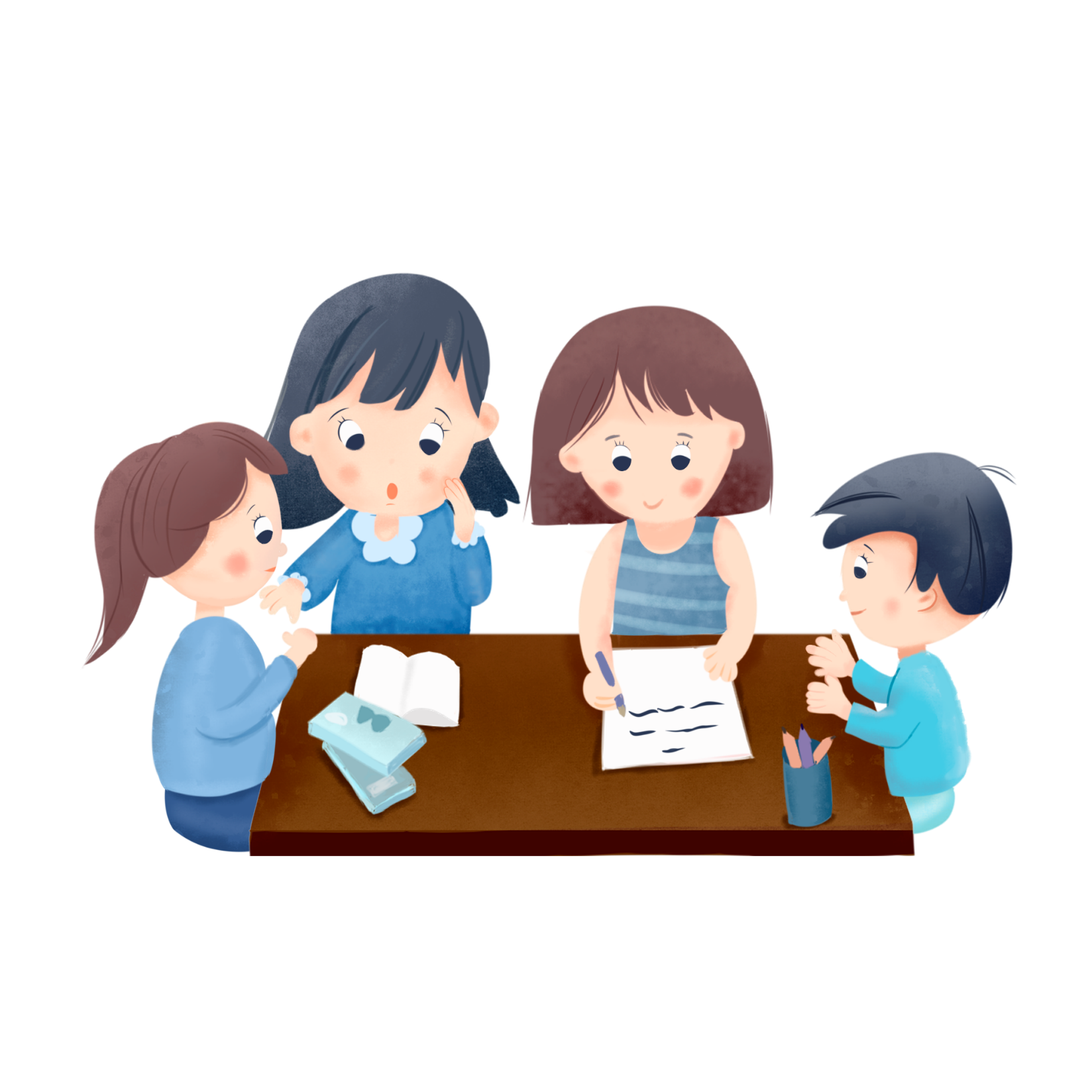 HOẠT ĐỘNG NHÓM
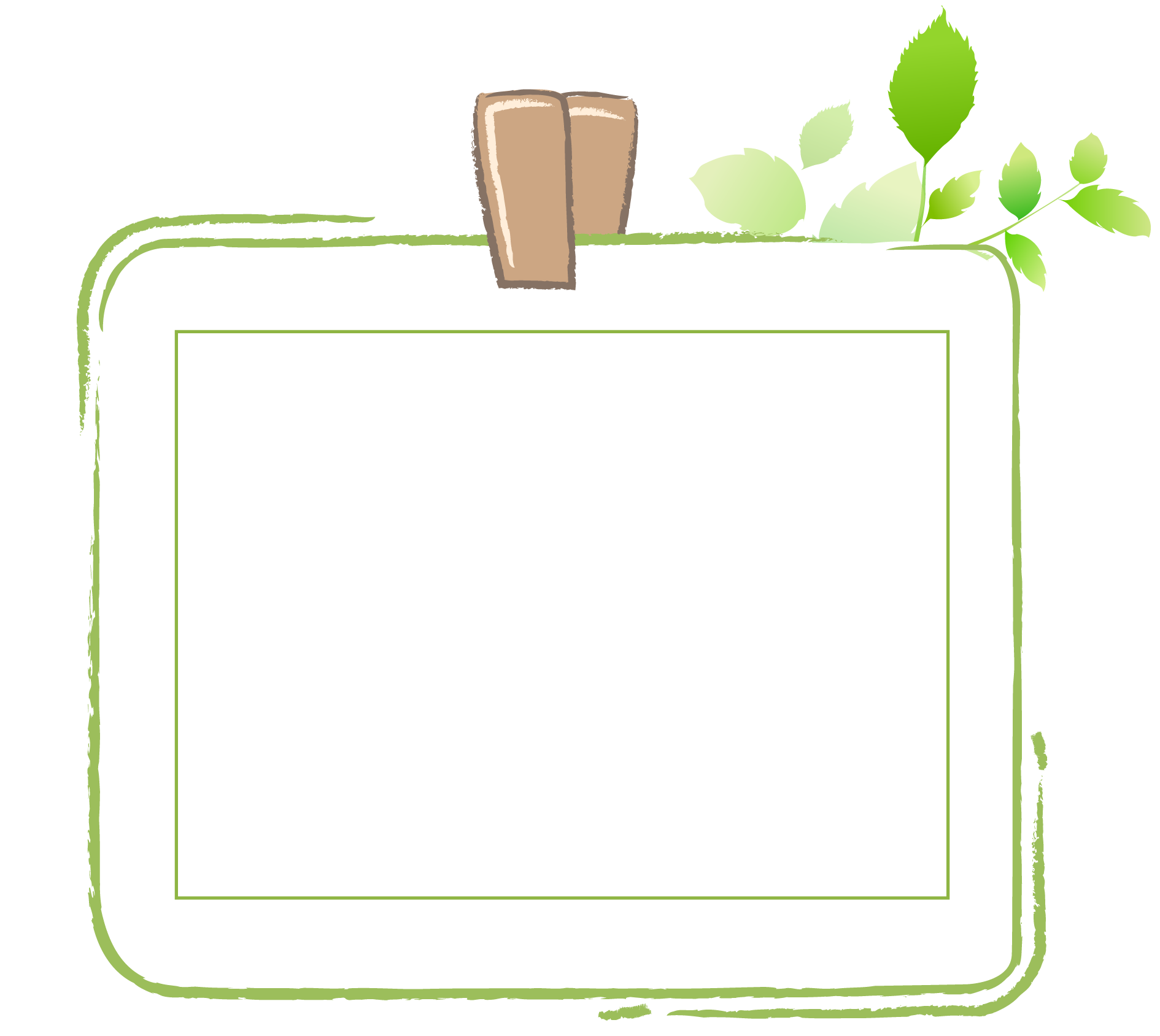 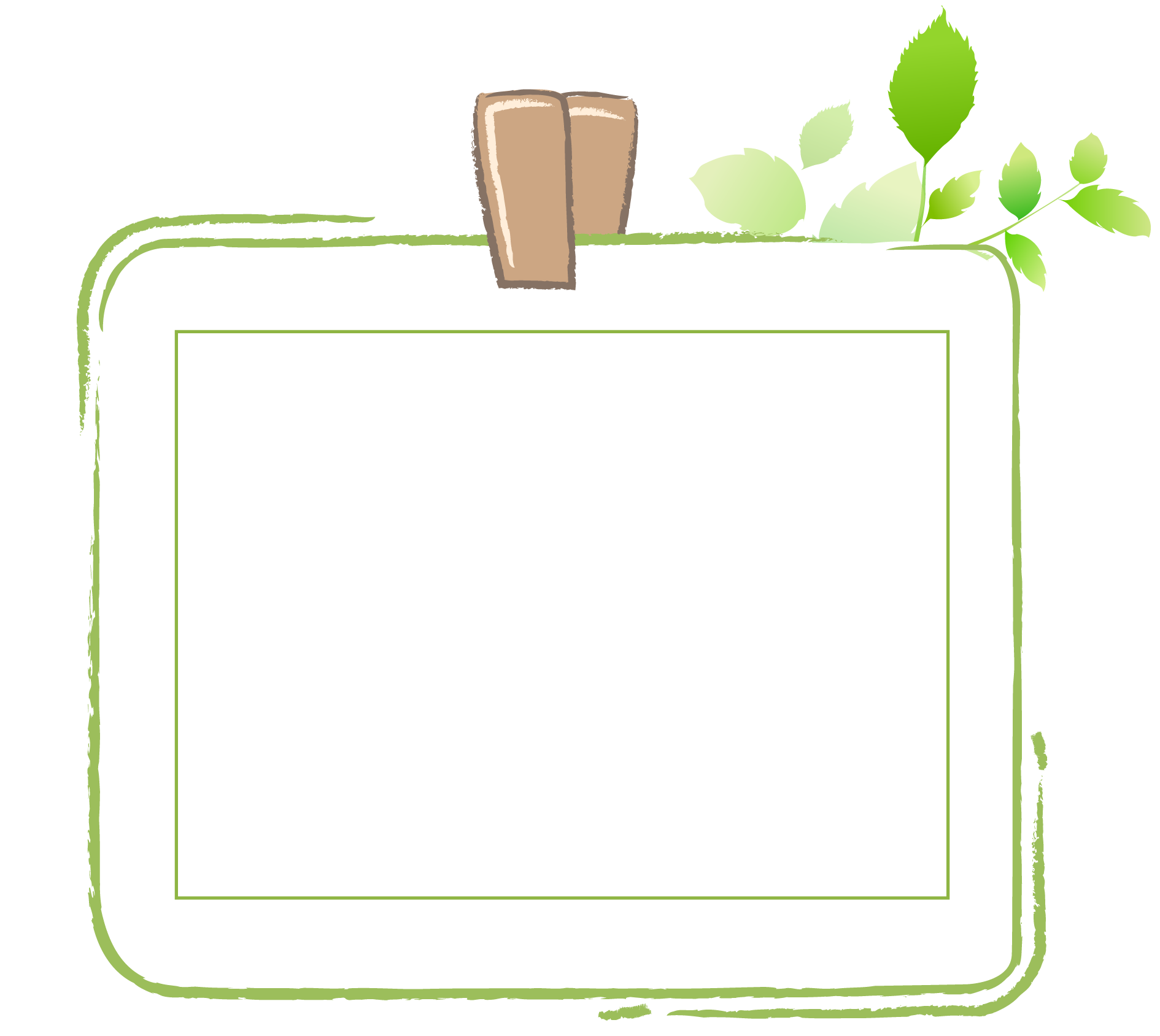 Bài thơ bắt nạt ngoài thể hiện thái độ như em vừa nói thì còn thái độ, cảm xúc gì khác? Em hãy tìm những câu thơ thể hiện điều đó? Em hãy lí giải tại sao tác giả lại có thái độ như vậy?
Bắt nạt người khác là hành vi như thế nào? Với những người có hành vi đó, ta cần thể hiện thái độ ra sao ?
Bắt nạt là thói xấu có thể gây ra những tổn thương, nỗi sợ hãi, ám ảnh và những hậu quả nặng nề khác.
Bài thơ nói chuyện bắt nạt bằng giọng điệu hồn nhiên, dí dỏm, thân thiện.
Sao không ăn mù tạt
Đối diện thử thách đi”
“Sao không trêu mù tạt”
“Tại sao không học hát
Nhảy híp-hóp cho hay?”
“Vì bắt nạt dễ lây”
“Vì bắt nạt rất hôi!”
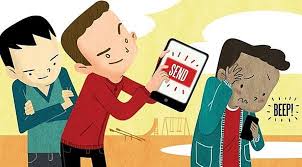 3. Sự hài hước của bài thơ
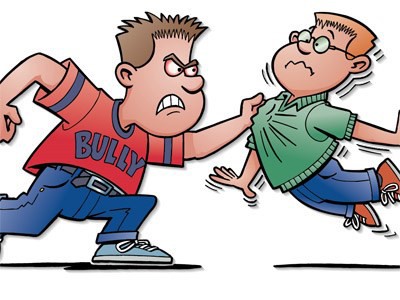 Cách nói hài hước khiến câu chuyện dễ tiếp nhận và thể hiện cái nhìn thân thiện, bao dung
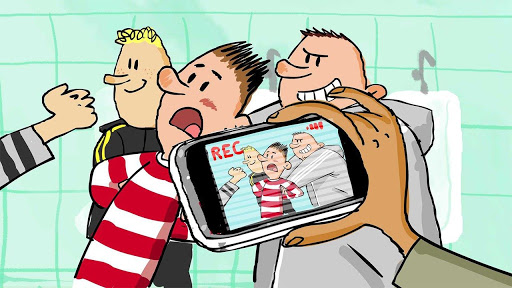 THINK – PAIR - SHARE
Tình huống bị bắt nạt:
Em im lặng chịu đựng, chống lại kẻ bắt nạt hay chia sẻ và tìm trợ giúp từ bạn bè, thầy cô, gia đình?
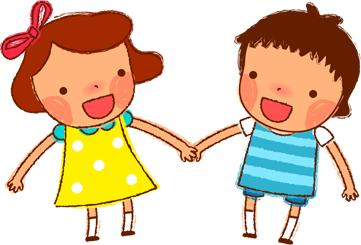 THINK – PAIR - SHARE
Tình huống chứng kiến chuyện bắt nạt:
Em thờ ơ, không quan tâm, “vào hùa” cổ vũ hay can ngăn kẻ bắt nạt và bênh vực nạn nhân bị bắt nạt?
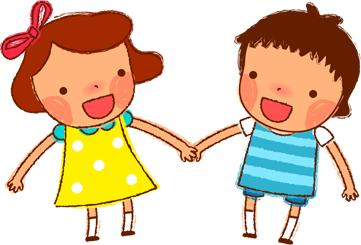 THINK – PAIR - SHARE
Tình huống mình là kẻ bắt nạt:
Em coi đó là chuyện bình thường, thậm chí là một cách khẳng định bản thân hay nhận ra đó là hành vi xấu cần từ bỏ, cảm thấy ân hận và xin lỗi người mà mình đã bắt nạt?
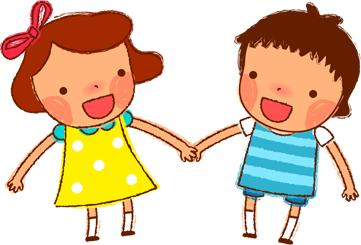 4. Bài học
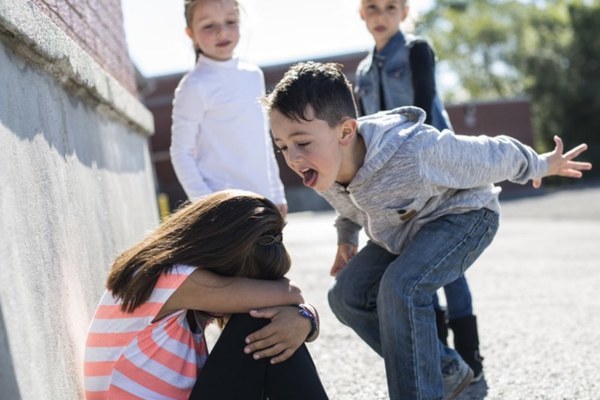 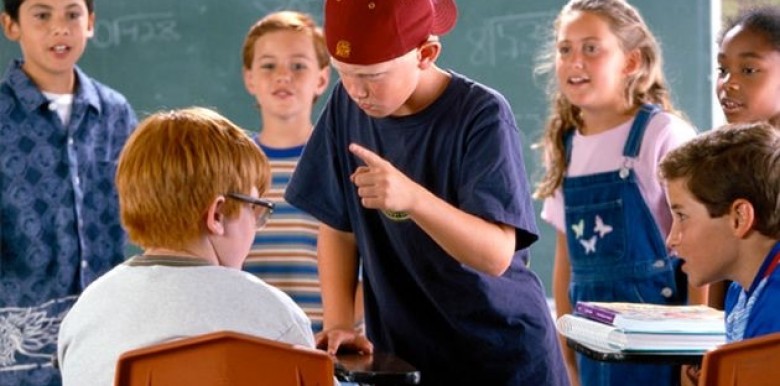 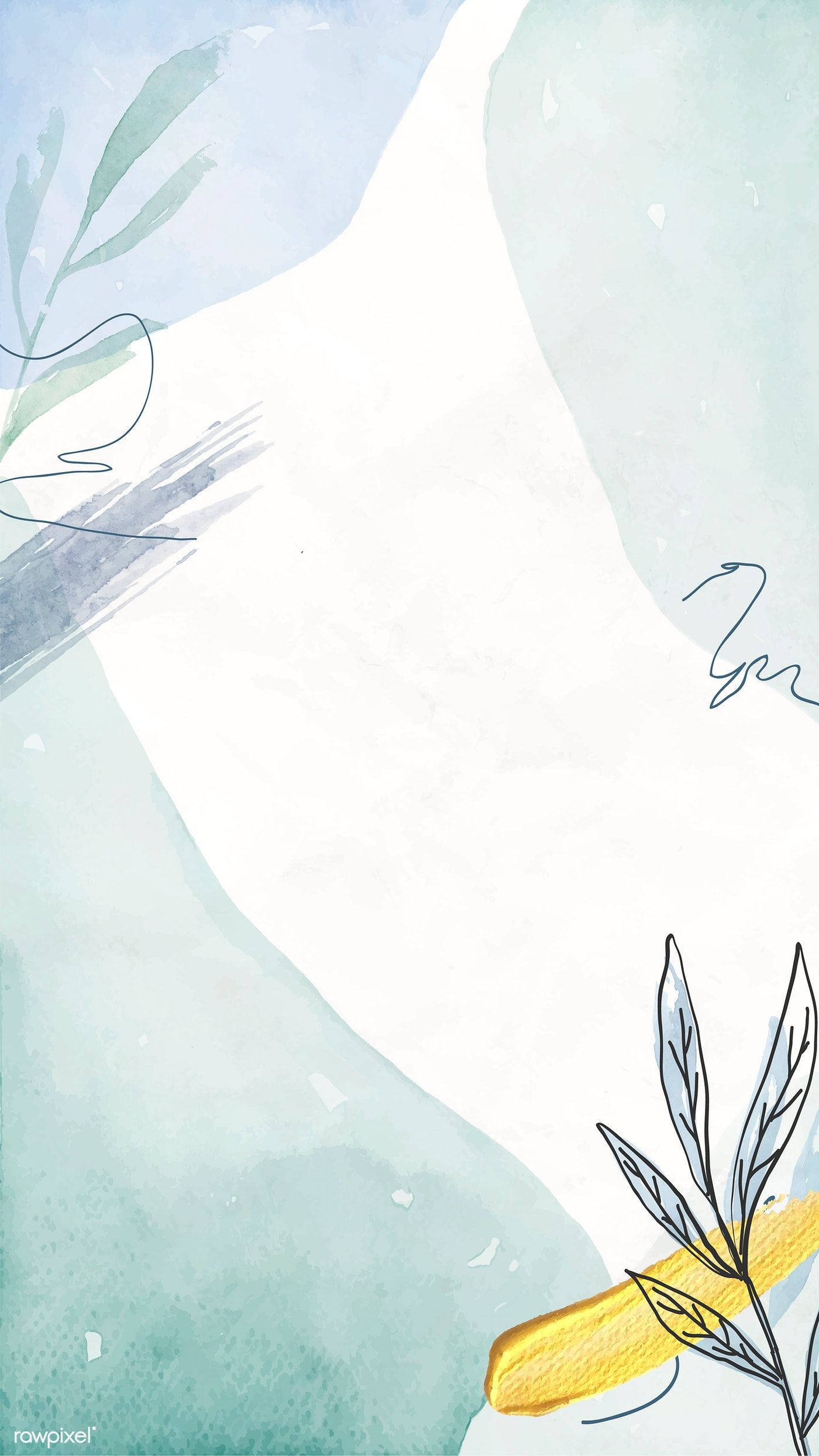 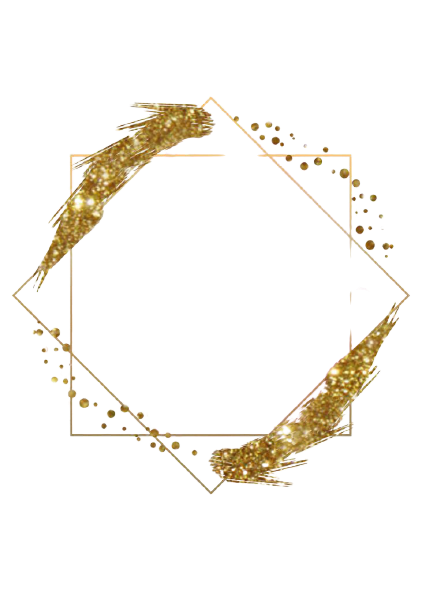 III
Tổng kết
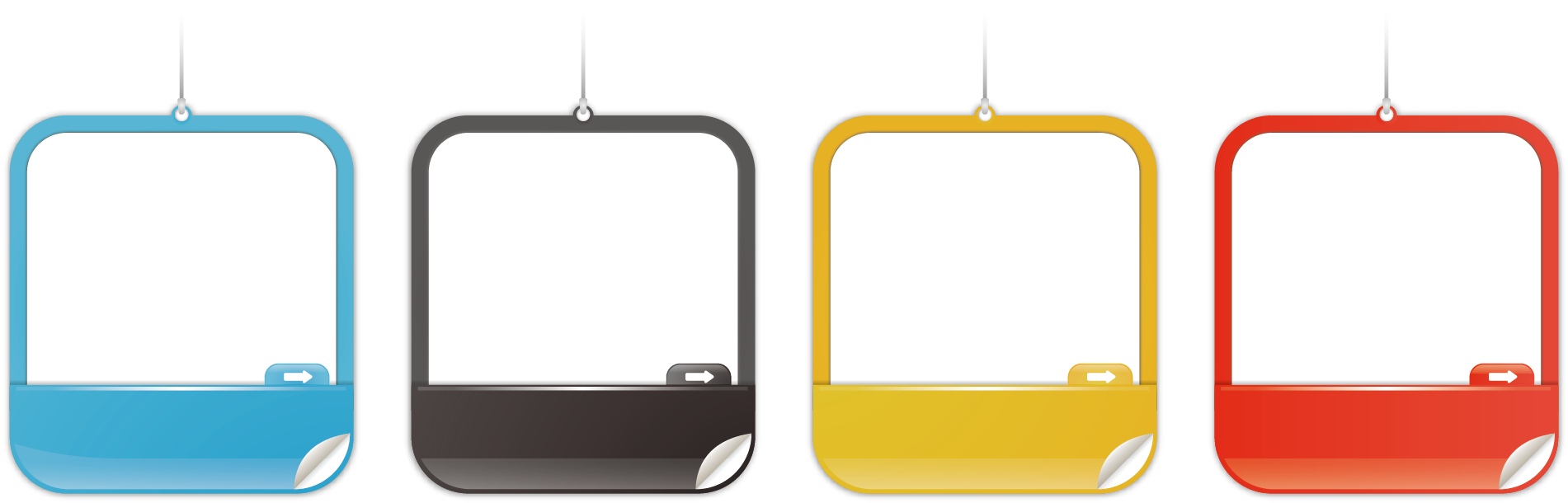 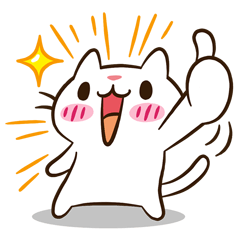 Nghệ thuật
Bài thơ nói về hiện tượng bắt nạt – 1 thói xấu cần phê bình và loại bỏ. Mỗi người cần có thái độ đúng đắn trước hiện tượng bắt nạt, xây dựng môi trường học đường an toàn, hạnh phúc
Thể thơ 5 chữ
Giọng điệu hồn nhiên, dí dỏm, thân thiện giúp câu chuyện dễ tiếp nhận và thể hiện cái nhìn thân thiện, bao dung.
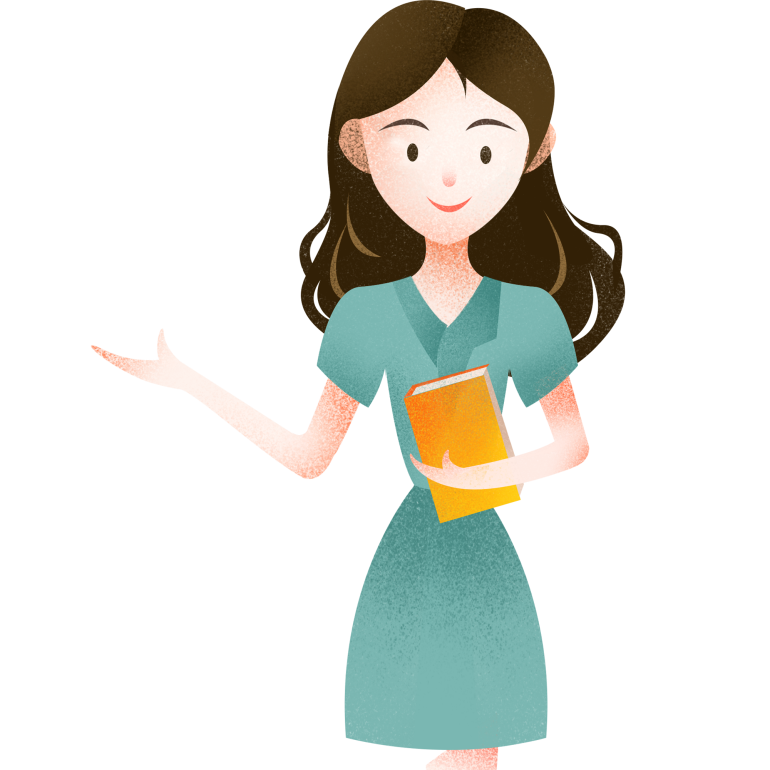 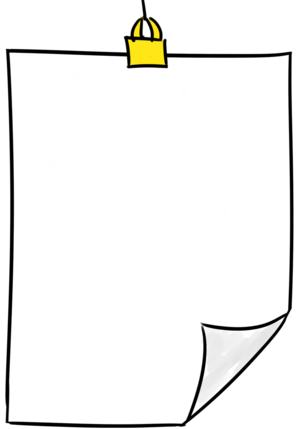 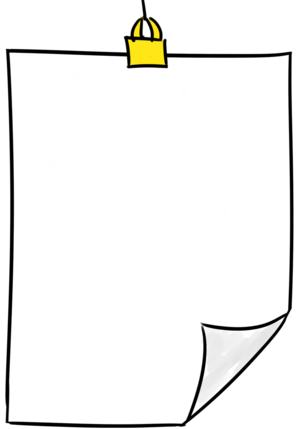 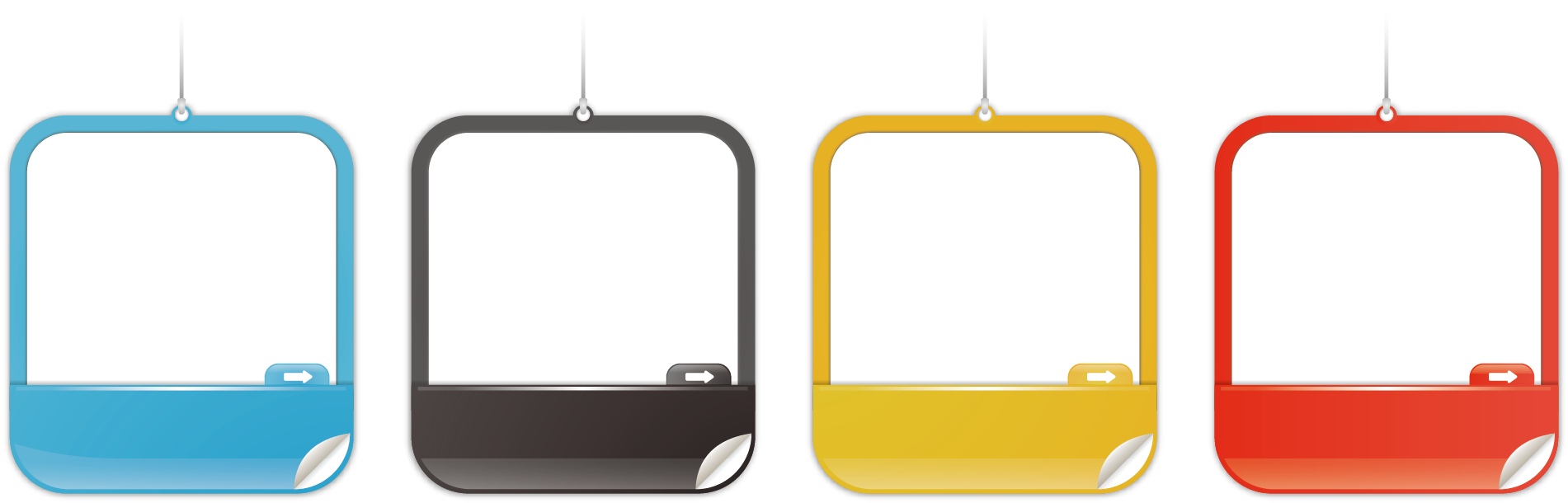 Nội dung